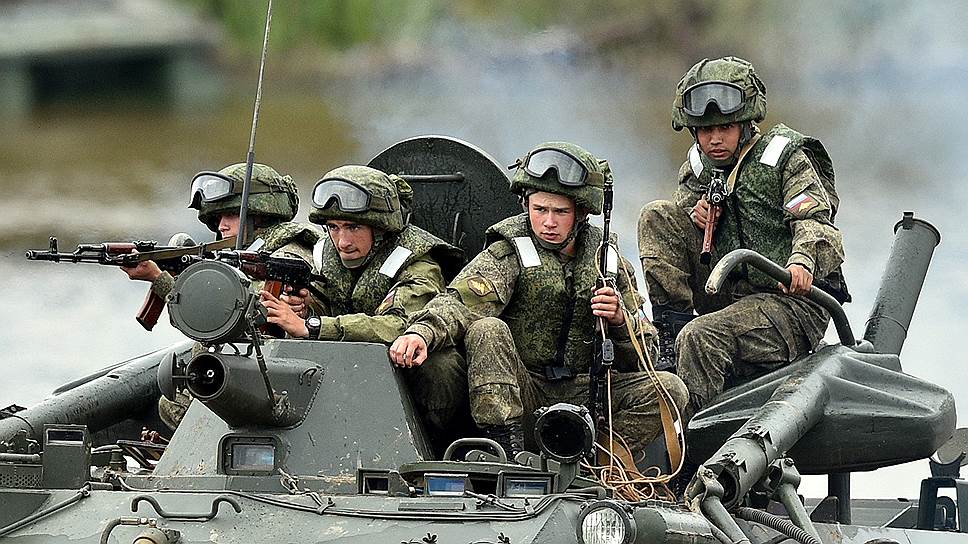 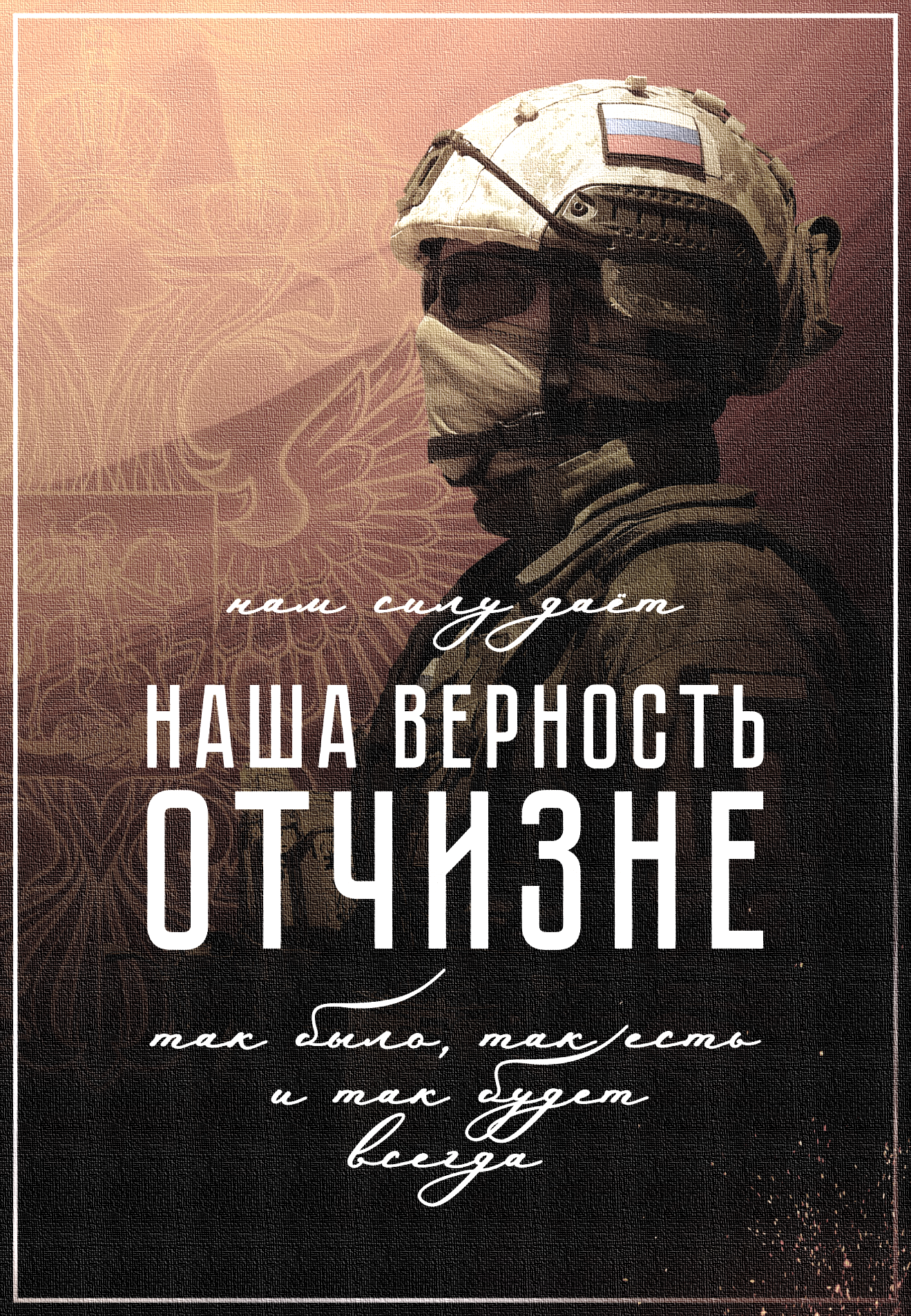 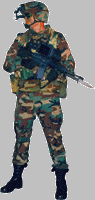 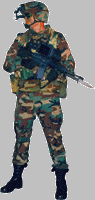 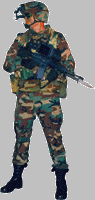 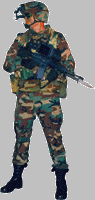 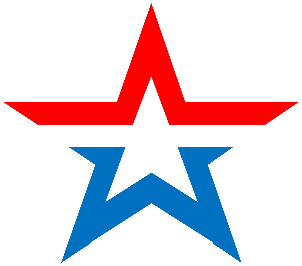 ГЛАВА СУБЪЕКТА РОССИЙСКОЙ ФЕДЕРАЦИИ

определяет: 
количество и состав 
региональных подразделений, 
их обеспечение




организует:
отбор кандидатов, подготовку фондов для их размещения





подготовку граждан




определяет:
меры финансового 
стимулирования граждан
НЕОБХОДИМЫЕ ДОКУМЕНТЫ

Фотография (анфас, 9х12 см, на обороте указывается Ф.И.О. и дата);
Автобиография (2 экз., в том числе 1 экз. рукописная);
Анкета (форму можно получить в военном комиссариате);
Копии документов об образовании;
Копия трудовой книжки (при наличии);
Служебная характеристика с последнего места работы (учебы, службы);
Выписка из домовой книги (при наличии);
Копии паспорта, военного билета, свидетельства о рождении, свидетельств о браке и рождении детей (при наличии)
Боевой Армейский Резерв Страны
А
Р
С
АРМИЯ РОССИИ
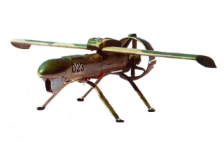 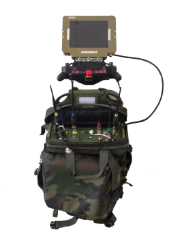 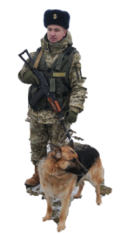 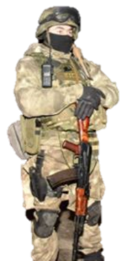 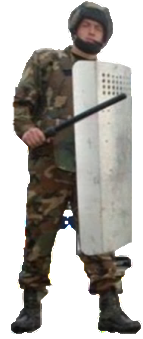 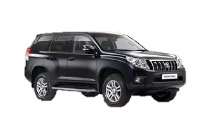 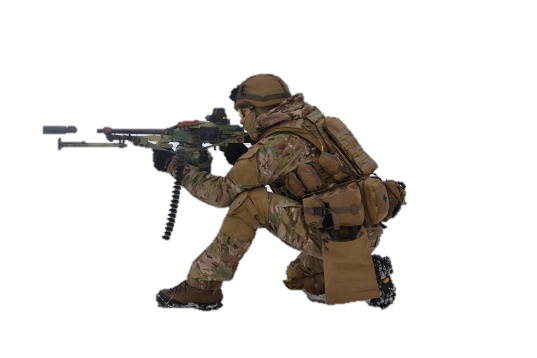 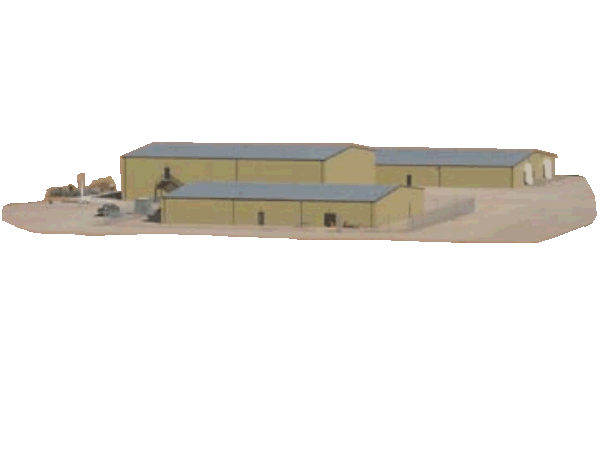 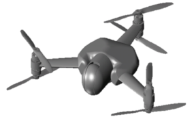 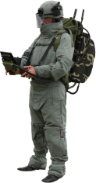 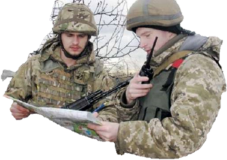 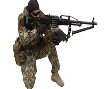 Боец ДНР
МИНОБОРОНЫ РОССИИ
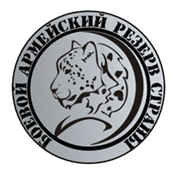 создает: 
более гибкие условия комплектования 
региональных подразделений:
      повышение предельного возраста





    снижение требований по состоянию здоровья
ПРЕБЫВАНИЕ
В РЕГИОНАЛЬНЫХ ПОДРАЗДЕЛЕНИЯХ – ТВОЙ ВЫБОР!
65
55
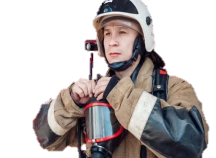 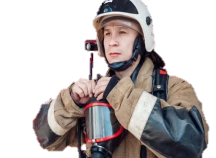 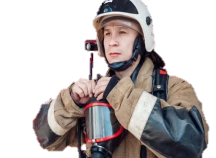 + ограничено 
годен
Годен с незначительными ограничениями
Годен
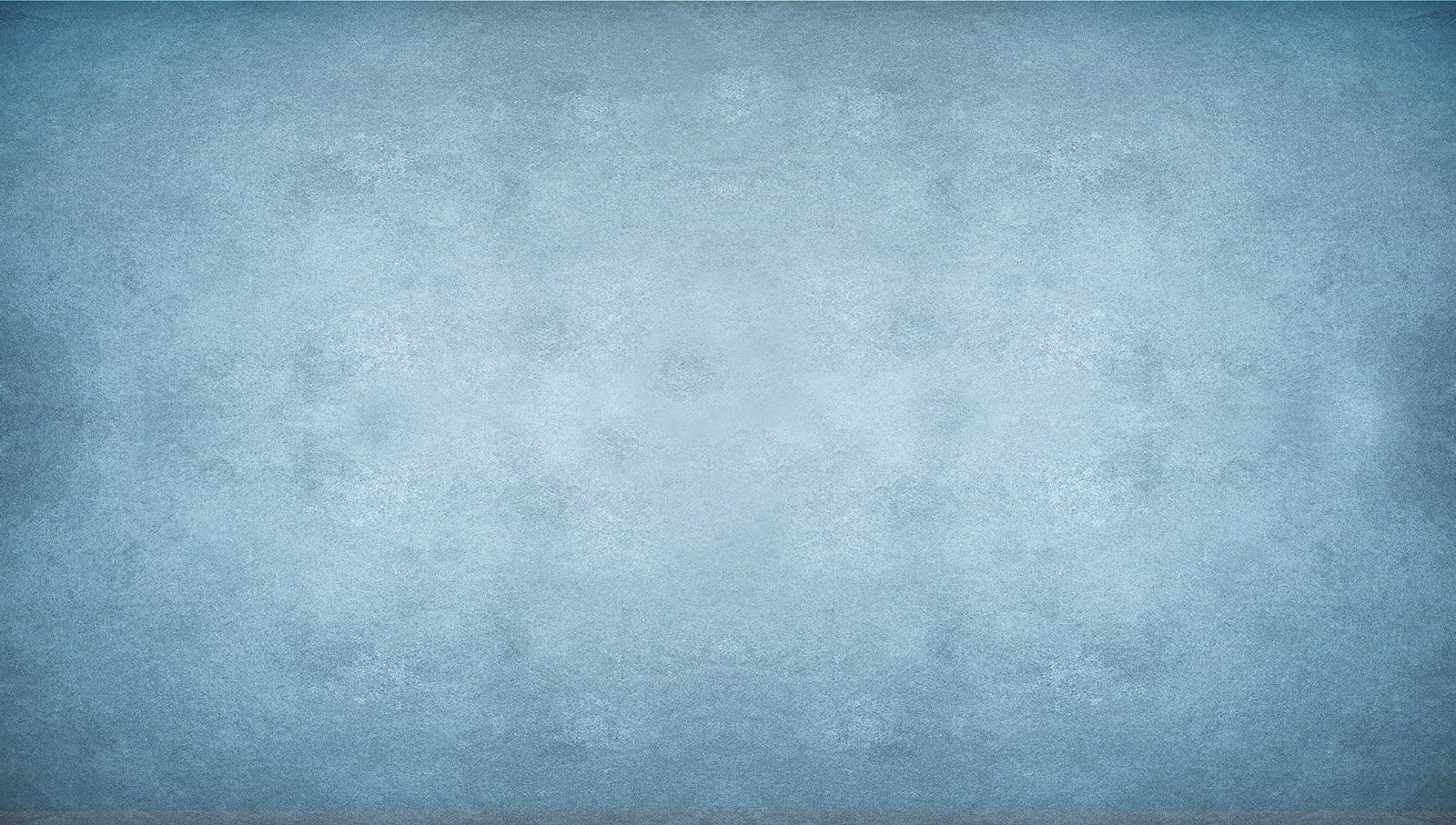 ПЯТЬ ШАГОВ 
К ПОСТУПЛЕНИЮ В РЕЗЕРВ

Подать заявление в военный комиссариат по месту жительства (регистрации) о поступлении в резерв.
Успешно пройти тестирование на профессиональную пригодность, а также медицинскую комиссию.
Получить справки в рамках проверочных мероприятий в ФСБ и МВД России.
Получить в военном комиссариате предписание, прибыть в воинскую часть-формирователь.
Сдать нормативы по физической подготовке, пройти аттестационную комиссию и заключить контракт.
ФИНАНСОВОЕ  ОБЕСПЕЧЕНИЕ
ЛЬГОТЫ, СОЦИАЛЬНЫЕ ГАРАНТИИ 
И ОБЕСПЕЧЕНИЕ
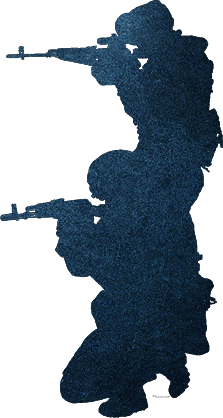 ЕЖЕГОДНО
СОХРАНЕНИЕ МЕСТА РАБОТЫ
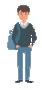 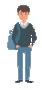 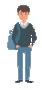 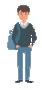 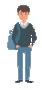 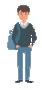 офицеру – до 221 тыс.руб.
4874 – 6312 руб. в месяц
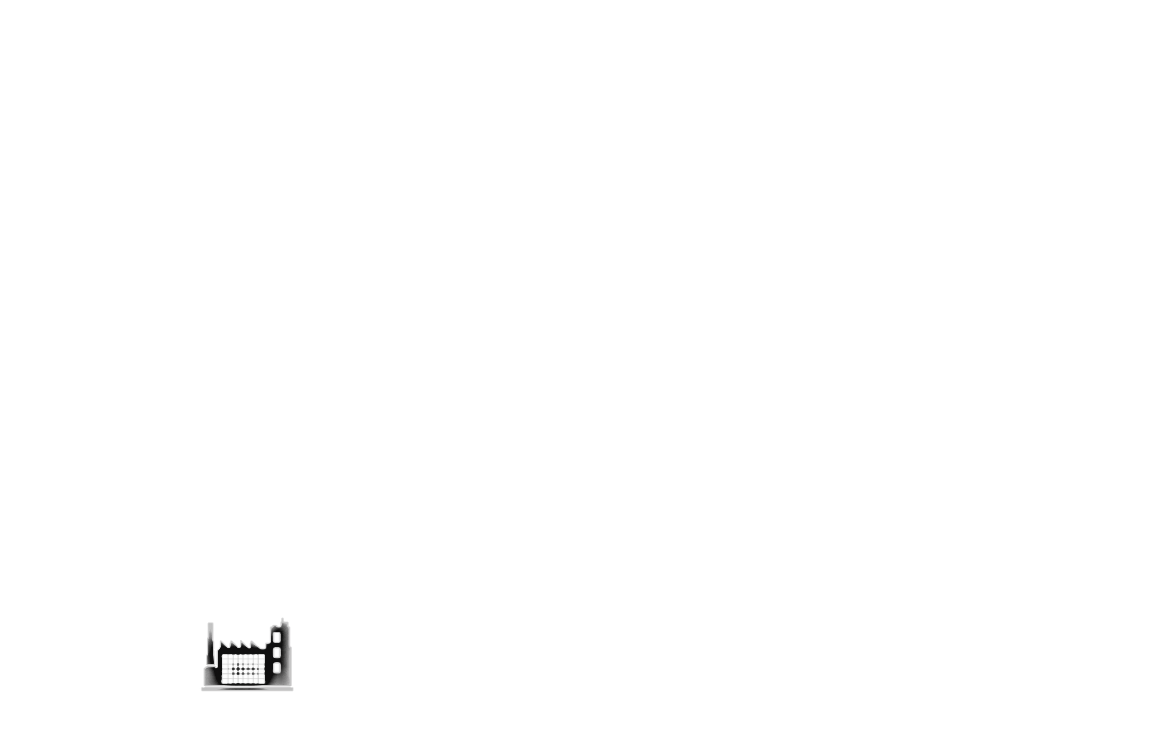 СОХРАНЕНИЕ МЕСТА РАБОТЫ (сохраняется выплата заработной платы гражданам)
сержанту  – до 134 тыс.руб.
3116 – 3835 руб. в месяц
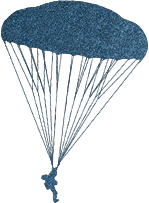 КОМПЕНСАЦИЯ ПРЕДПРИЯТИЮ 
расходов на выплату среднего 
заработка гражданам
солдату – до 115 тыс.руб.
2397 – 3276 руб. в месяц
МЕДИЦИНСКОЕ ОБЕСПЕЧЕНИЕ
(в период исполнения
обязанностей военной службы)
Оплата проезда от военного комиссариата к месту военных сборов и обратно
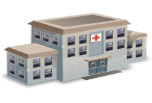 ПОЛНОЕ МЕДИЦИНСКОЕ ОСВИДЕТЕЛЬСТВОВАНИЕ с заключением военно-
врачебной комиссии
Выплаты за участие в сборах и тренировочных занятиях
БЕСПЛАТНОЕ оказание медицинской помощи
Ежемесячный оклад за пребывание в резерве
БЕСПЛАТНОЕ обеспечение лекарственными препаратами для медицинского применения
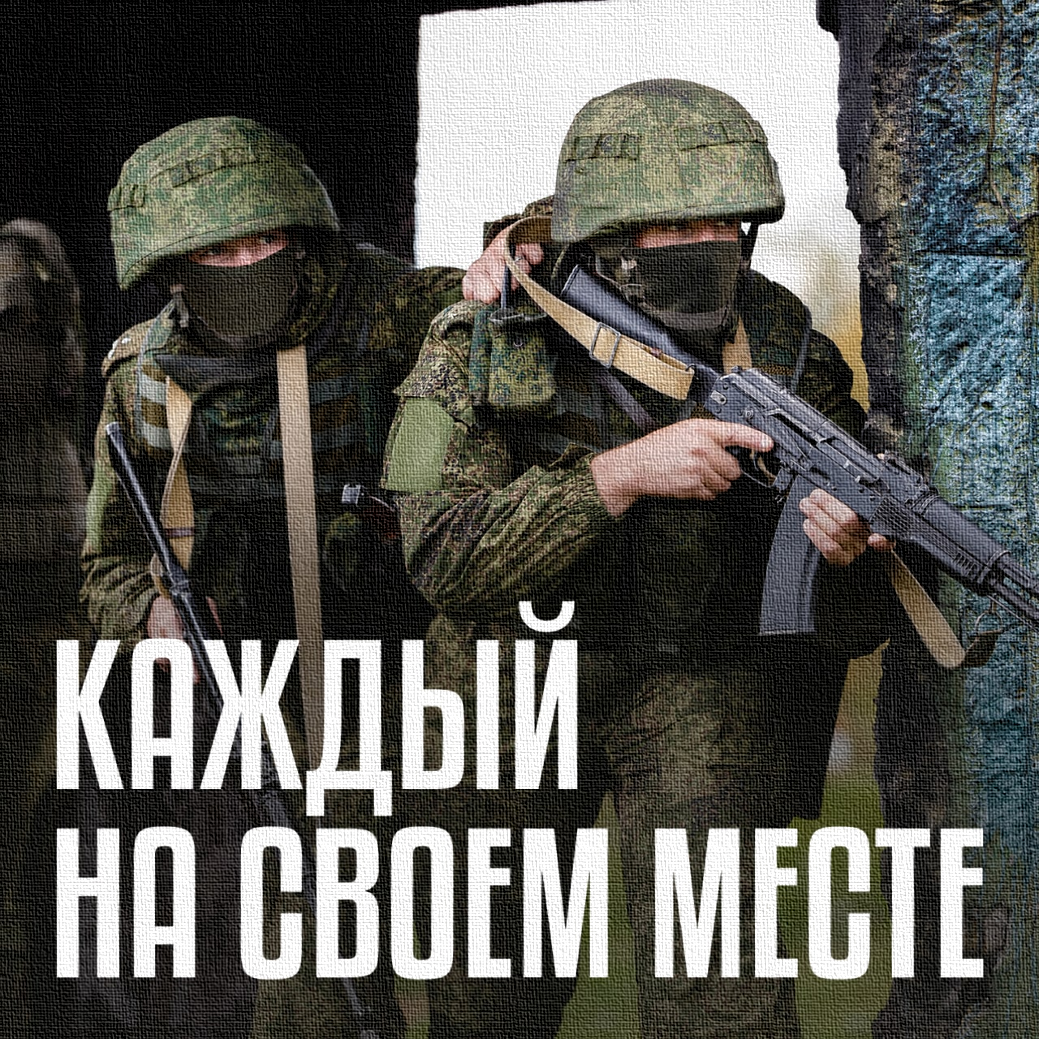 Единоразовая выплата за подписание нового контракта: 
на 5 лет – 1,5 месячный оклад
на 3 года – месячный оклад
БЕСПЛАТНОЕ обеспечение медицинскими изделиями по назначению врача
ПРИСВОЕНИЕ ВОИНСКИХ ЗВАНИЙ
ВЕЩЕВОЕ ИМУЩЕСТВО и ВООРУЖЕНИЕ
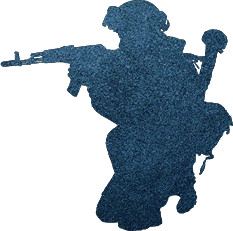 В установленные сроки, в соответствии с воинской должностью по предназначению
ВЕЩЕВОЕ ИМУЩЕСТВО выдается резервистам во временное пользование в день зачисления в списки воинской части (в качестве инвентарных предметов)
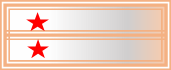 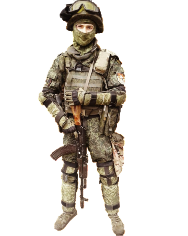 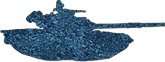 офицеры
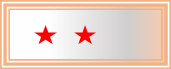 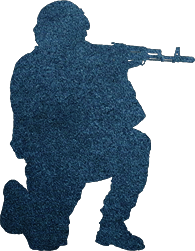 прапорщики
ПРЕБЫВАНИЕ В РЕГИОНАЛЬНЫХ ПОДРАЗДЕЛЕНИЯХ – ВЫБОР 
ПАТРИОТА!
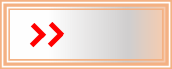 КОМПЛЕКТНОСТЬ ПОЛЕВОГО ОБМУНДИРОВАНИЯ при носке определяет командир части исходя из погодных условий и физической активности резервистов
сержанты
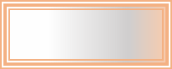 рядовые